МБДОУ «Детский сад №7 «Сказка»Проект«Азбука дорожного движения!»
Выполнила воспитатель
Логинова М.Н.

д. Буреть, 2023г
Тип проекта: информационно - познавательный.
Продолжительность: октябрь- апрель 
Участники проекта: воспитатели, дети, родители группы «Капитошка»
Актуальность
По статистике каждой десятой жертвой ДТП является ребенок. 
Часто это связано с несоблюдением правил дорожного движения, их незнанием.
Предоставленные самим себе, дети мало считаются с реальными опасностями на дороге, 
так как недооценивают собственные возможности, считая себя ловкими и быстрыми. 
У них еще не выработалась способность предвидеть возможность 
возникновения опасности в быстро меняющейся дорожной обстановке. 
Известно, что привычки, закрепленные в детстве, остаются на всю жизнь, 
поэтому изучение правил дорожного движения является одной из главных задач 
на сегодняшний день. Чтобы оградить детей от опасности, надо как  можно раньше начать готовить их к встрече с улицей, городским движением, приучать обращаться к старшим за помощью, а также и самим правильно и своевременно реагировать на сложившуюся ситуацию. 
Чем раньше удастся познакомить ребенка с правилами дорожного движения, сформировать у него навыки культуры поведения в транспорте, на улице, тем меньше вероятность нежелательных происшествий с ним на дороге.
Цель проекта: Формирование у детей старшего дошкольного возраста элементарных представлений о правилах безопасности дорожного движения во взаимодействии с родителями
  Задачи: 
Образовательные: - углублять представления детей о «Правилах дорожного движения», полученные ранее; - познакомить детей со значением дорожных знаков, научить понимать их схематическое изображение для правильной ориентации на улицах и дорогах;- сформировать у детей элементарные знания о светоотражающих элементах. Развивающие:- развивать у детей чувство ответственности при соблюдении ПДД; - развивать умение ориентироваться в дорожно - транспортной обстановке и прогнозировать дорожную ситуацию; - развивать память, речь, логическое мышление, внимание. Воспитательные:- воспитывать нравственные качества личности, необходимые для усвоения и выполнения правил дорожного движения: внимательность, наблюдательность, дисциплинированность;- воспитывать навыки культурного поведения на улице и в общественном транспорте.
Реализация проекта:
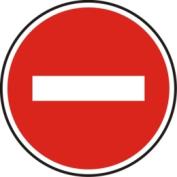 Беседы:  «Знаки дорожного движения».                  «Правила для пешеходов и пассажиров».
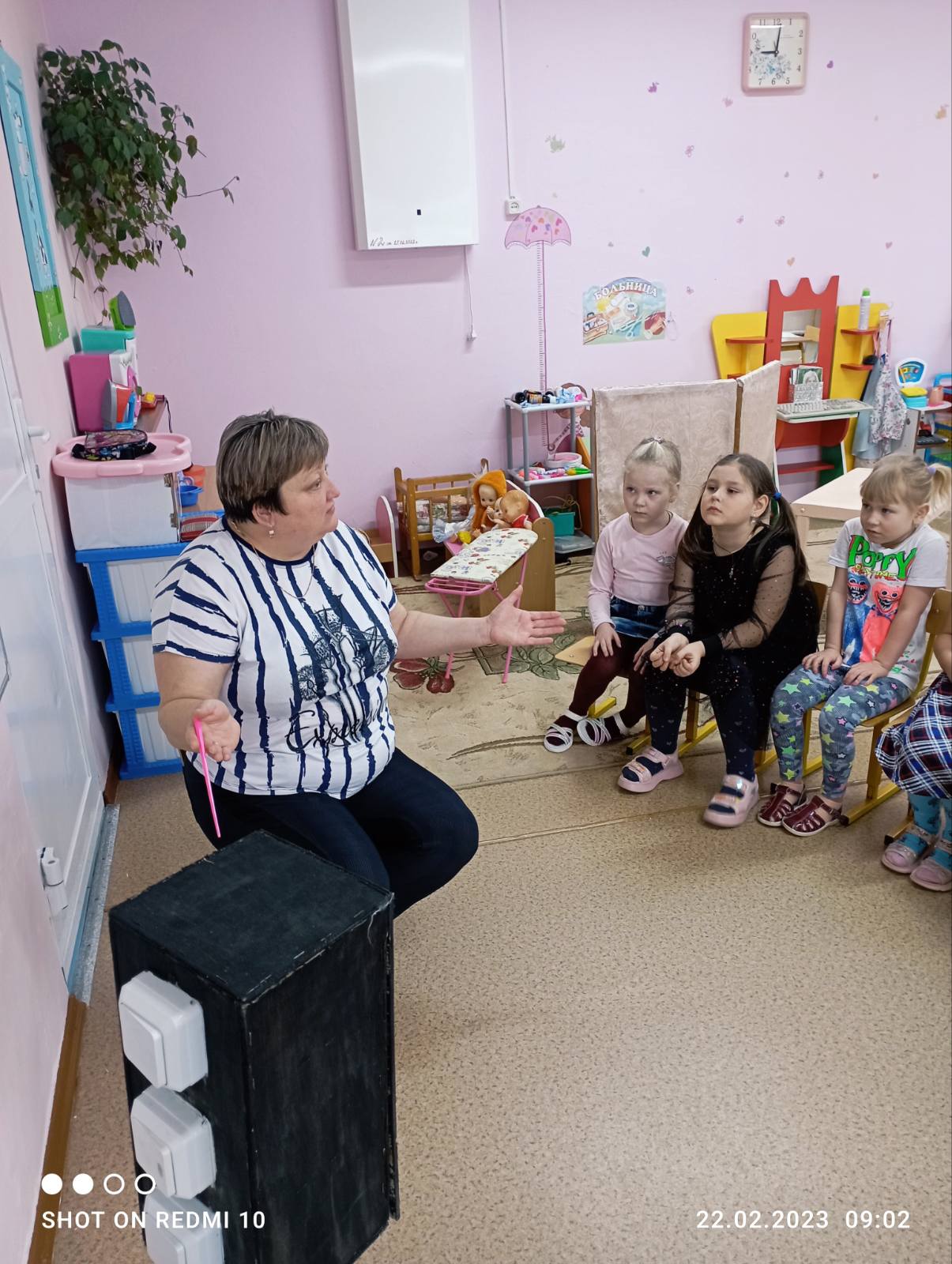 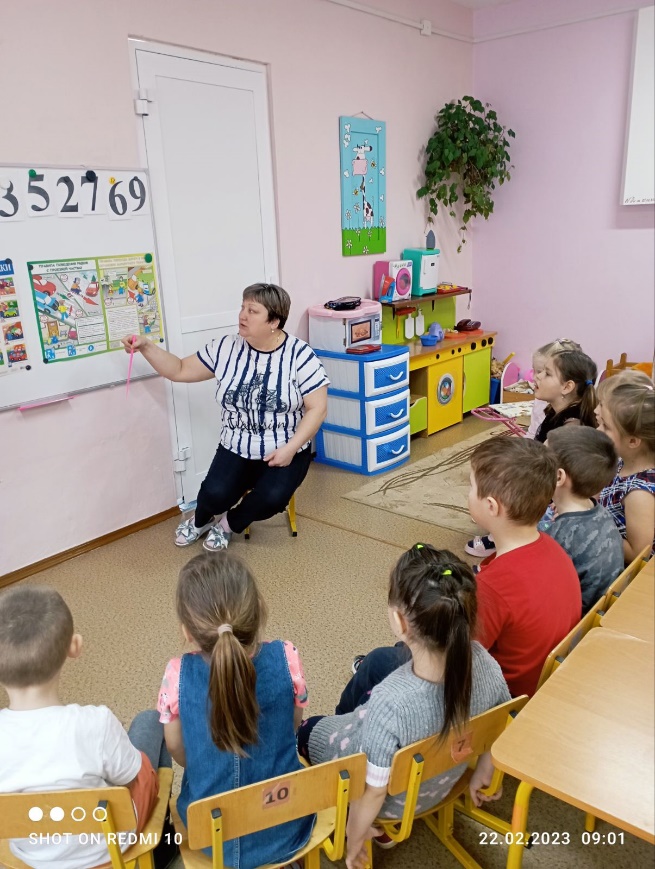 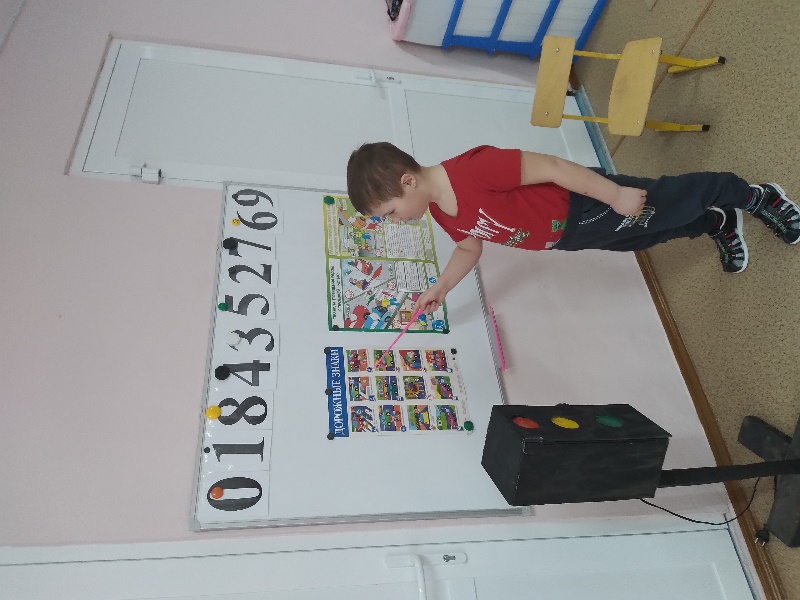 Художественно-эстетическое развитие: «Светофор» (лепка)
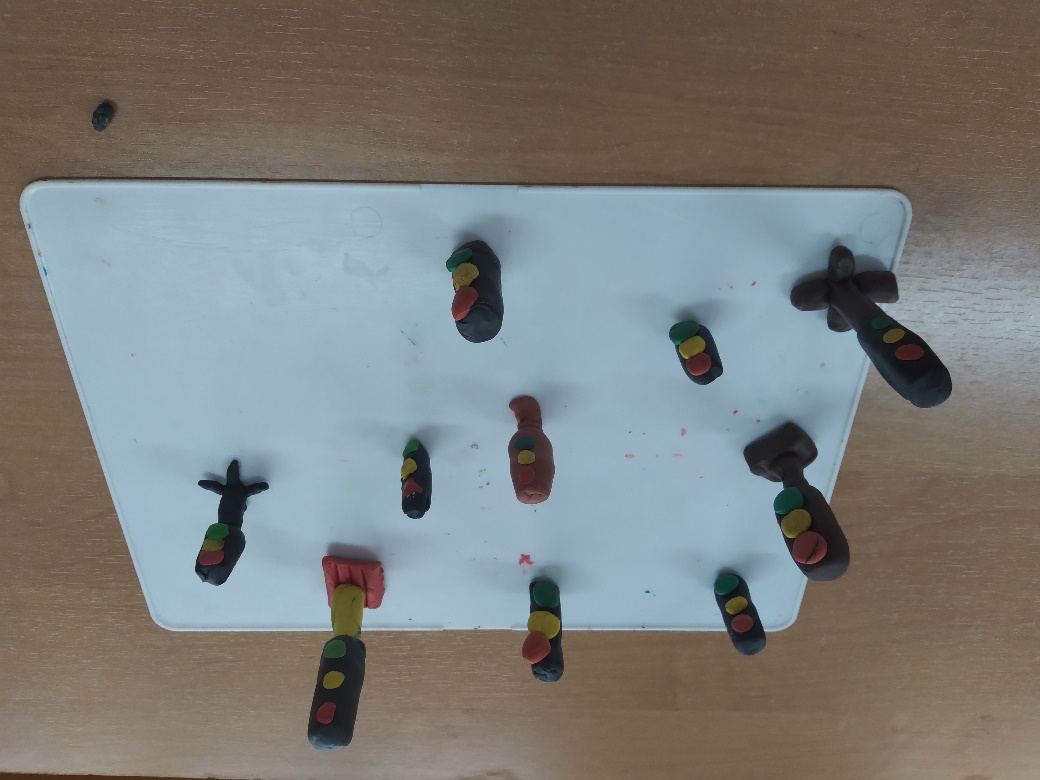 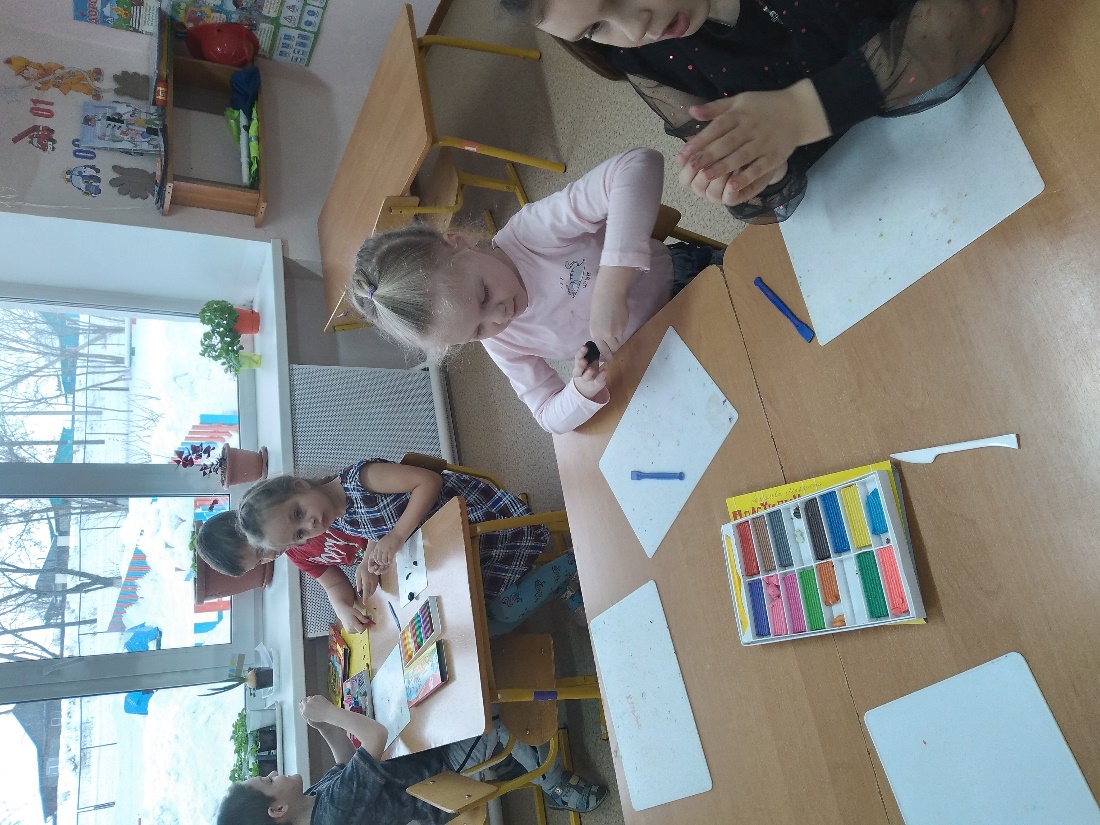 «Грузовая машина» (рисование).
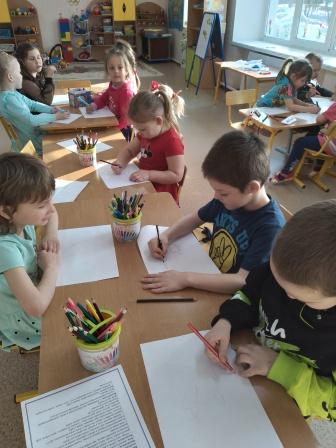 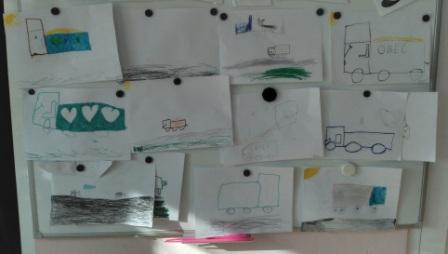 Рисование «Дорога»
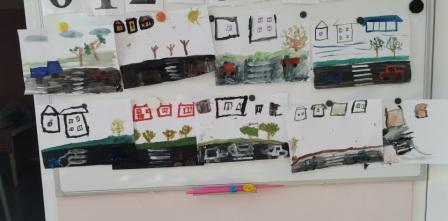 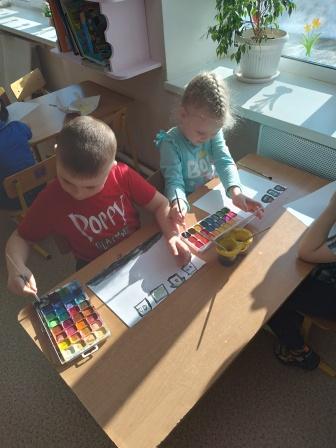 Коллективная аппликация «Дорога»
Раскраска «Дорожные знаки»
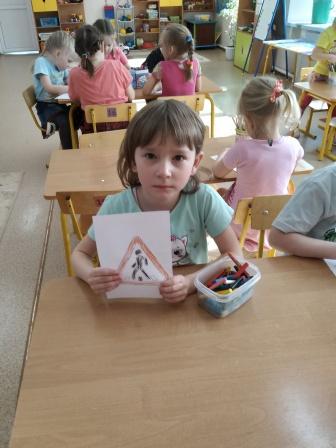 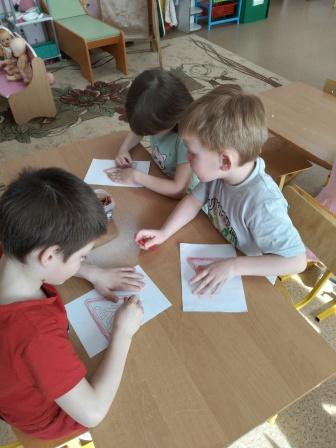 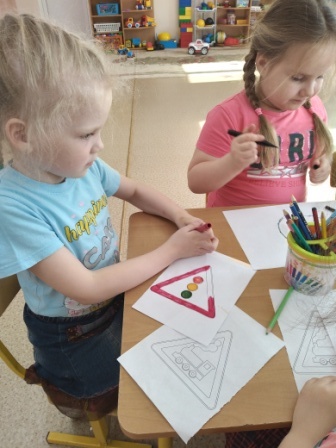 Сюжетно – ролевые игры: 
«Пешеход», «На дорогах города».
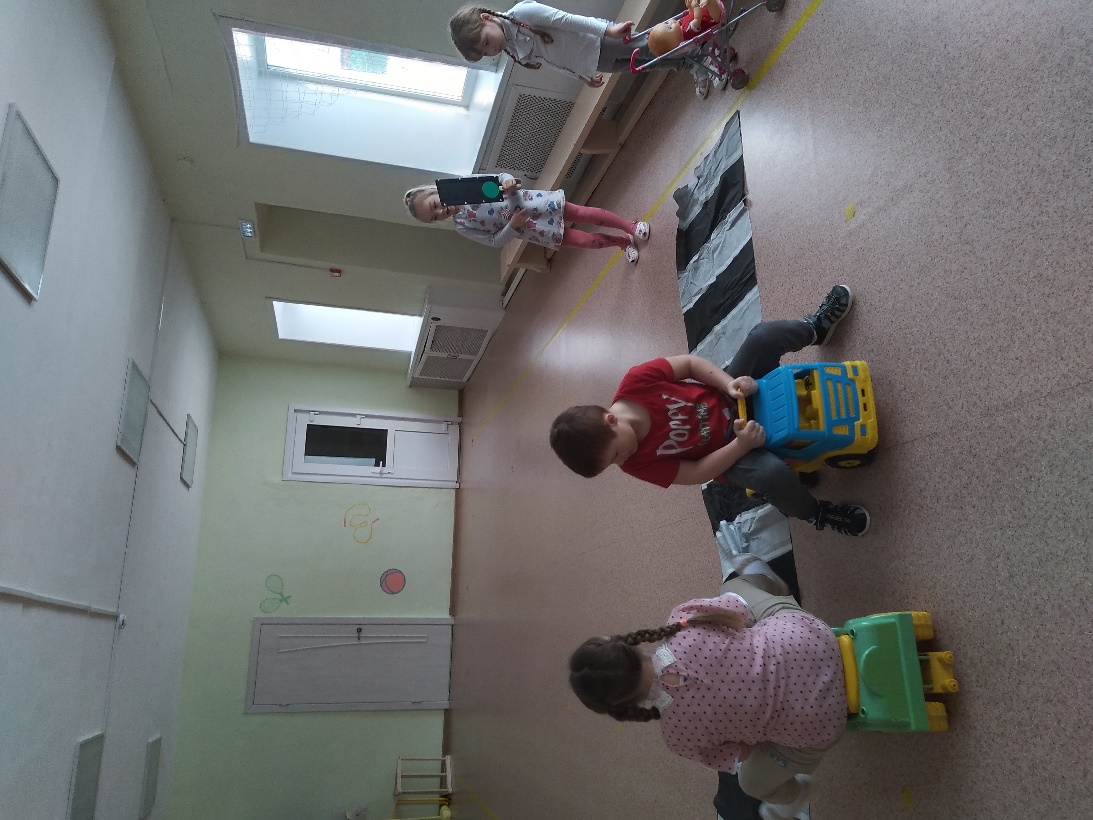 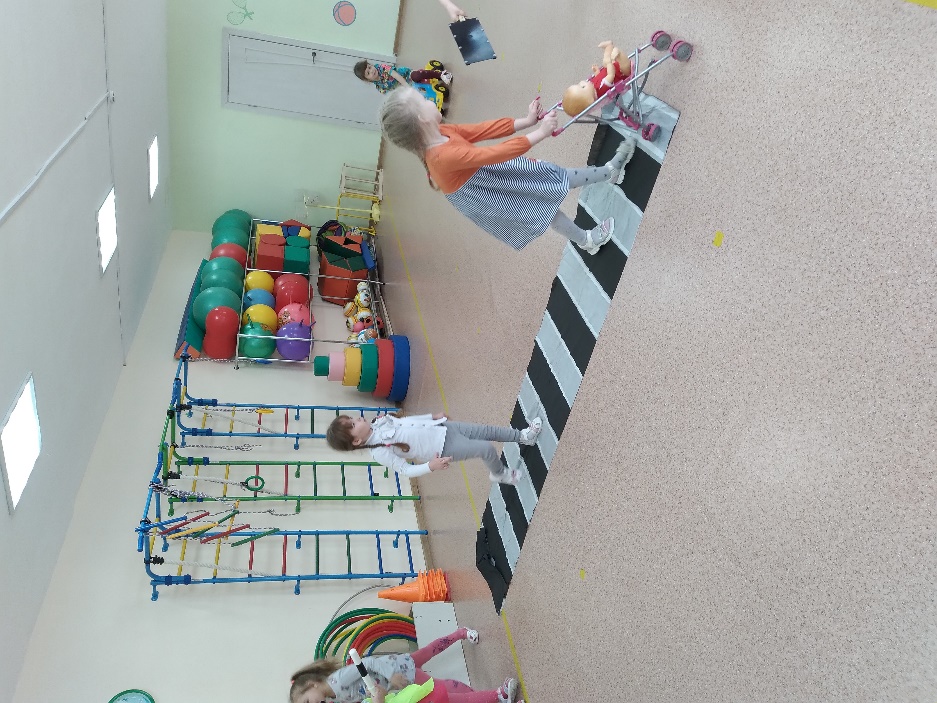 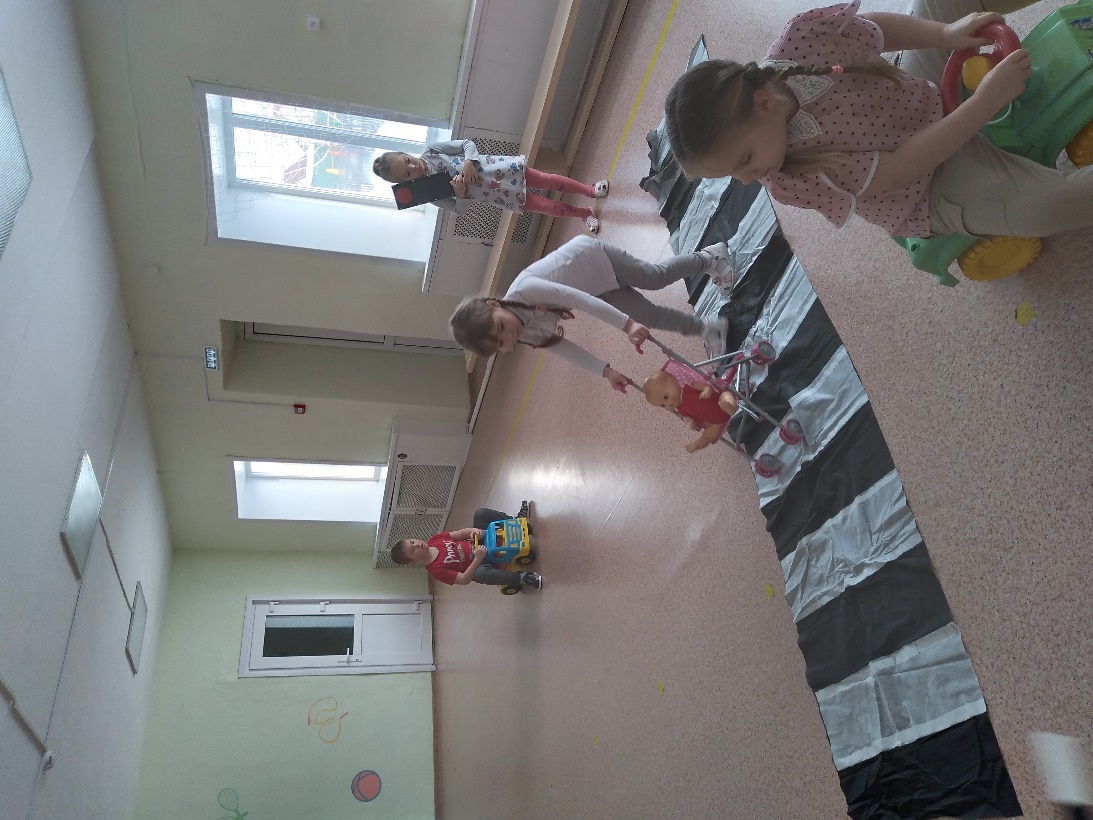 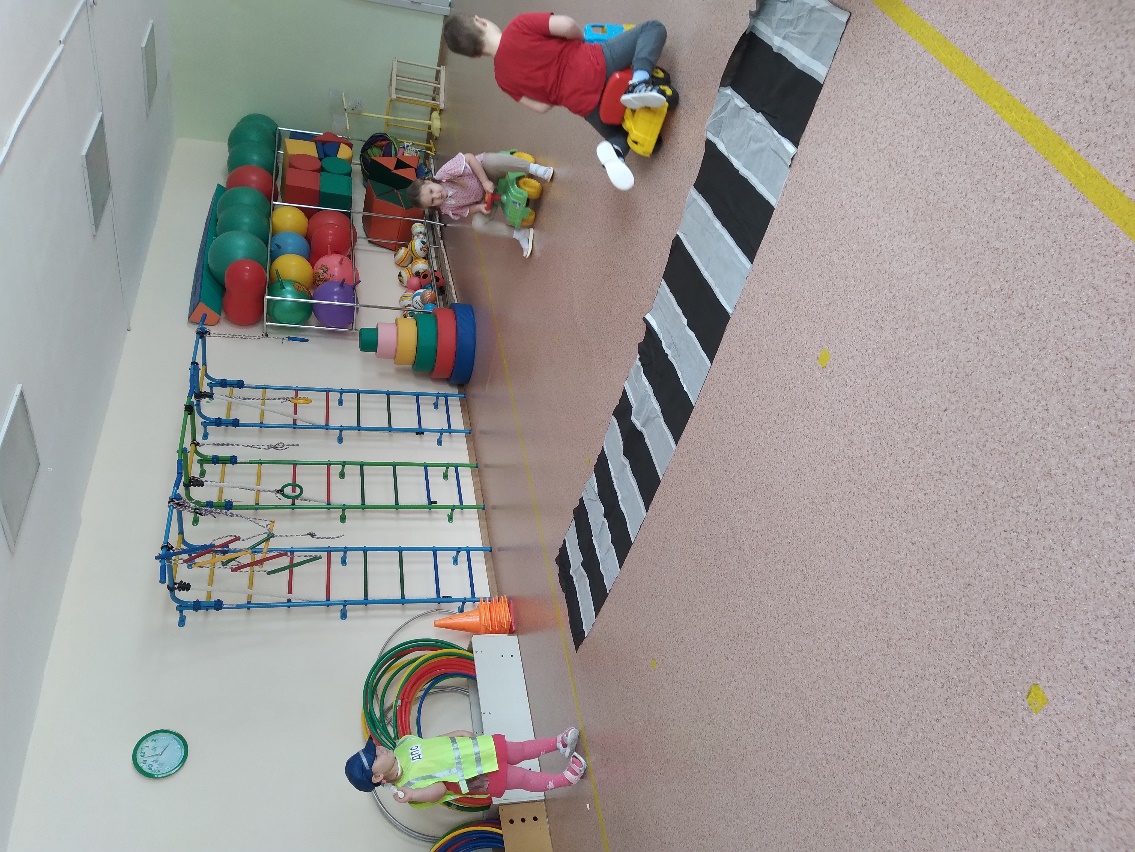 Подвижные игры: 
«Зебра», «Передай жезл»,«Стоп — Идите»,«Будь внимательным», «Светофор».
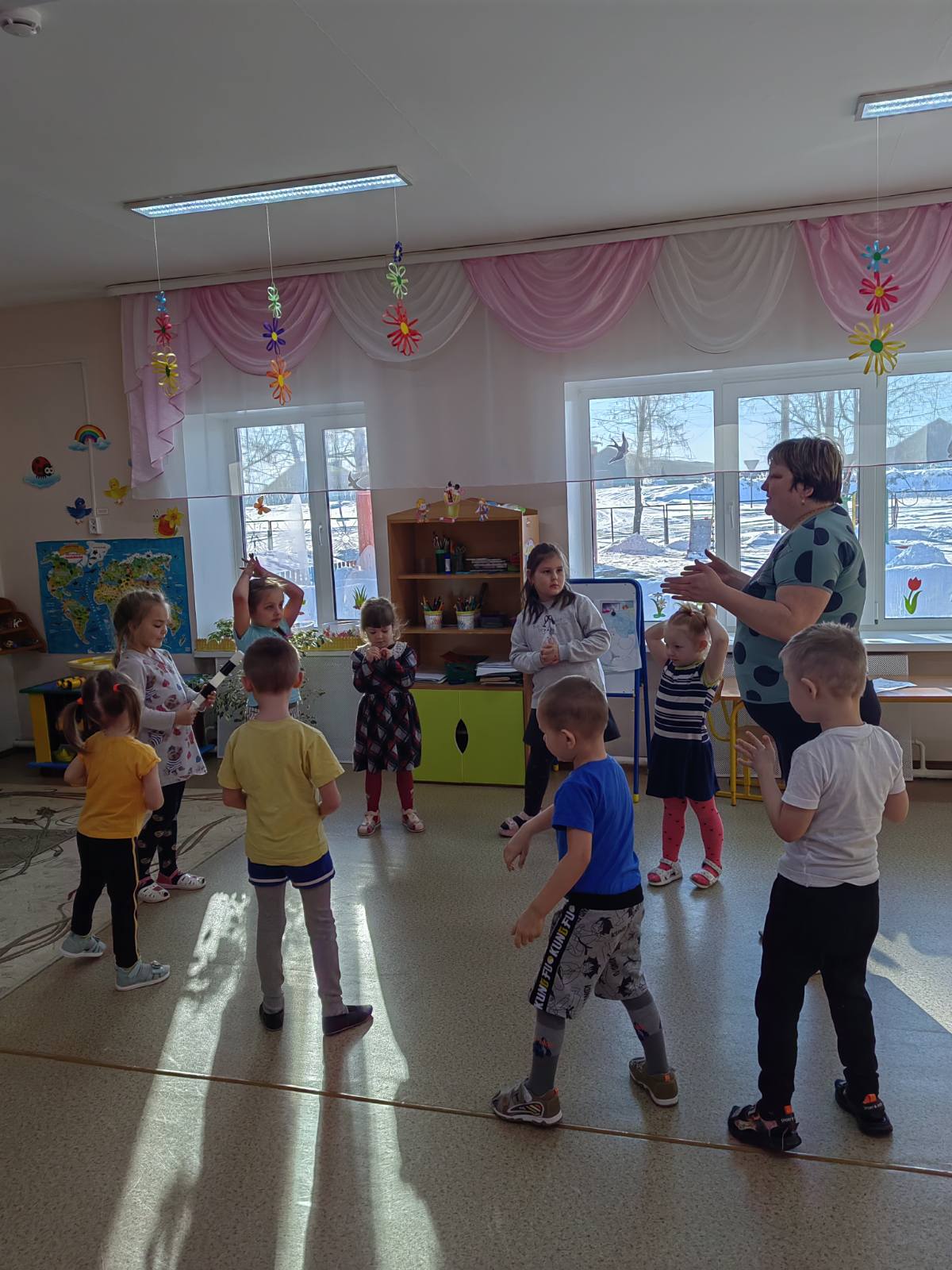 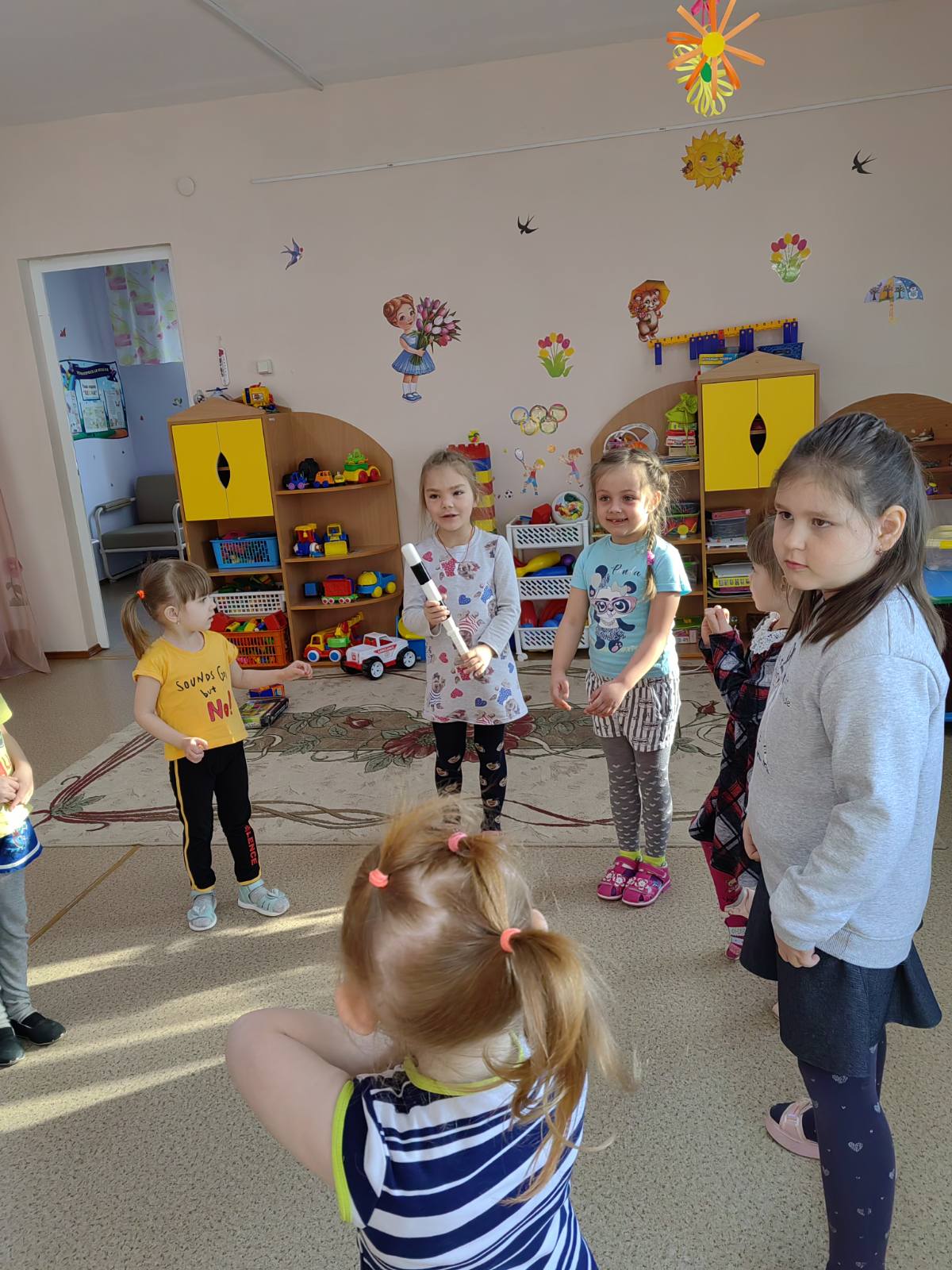 Дидактические игры: 
«Дорожное лото»,«Знай и выполняй правила уличного движения», «Кто больше назовет дорожных знаков?», «Наша улица», «Собери знак».
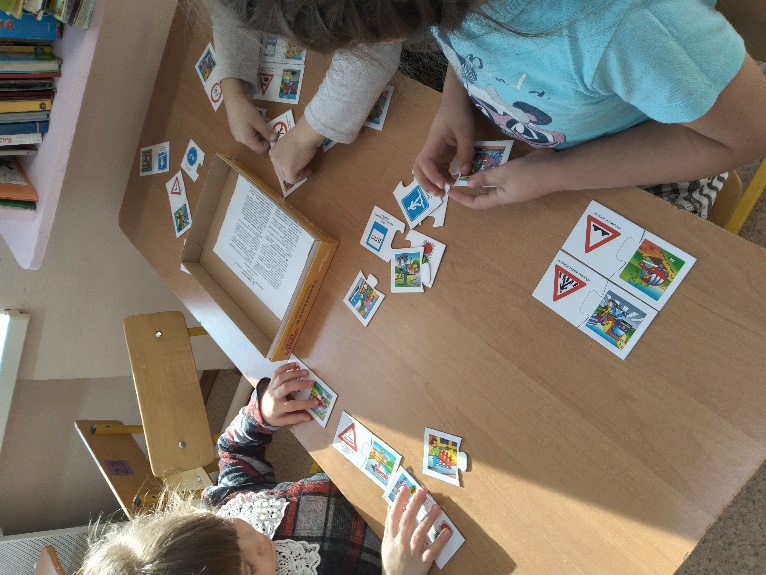 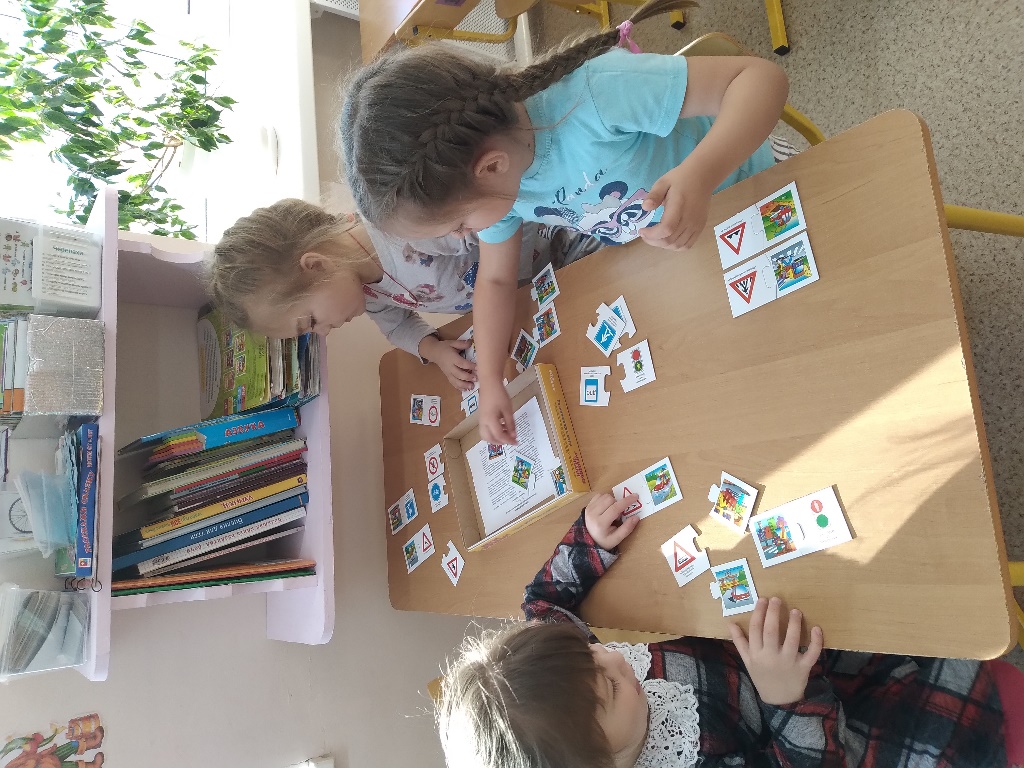 Физкультминутки: «Пешеходы», «Дорога без разметки», 
«Светофор», «Машина»
 Загадки.
Пальчиковая гимнастика: «Машины», 
«Дорожных правил очень много», «Постовой».
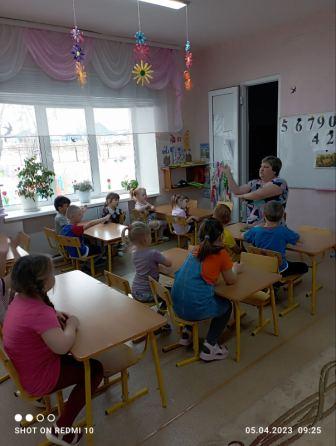 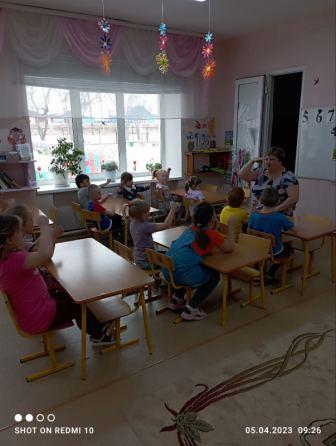 Просмотр развивающего мультфильма.
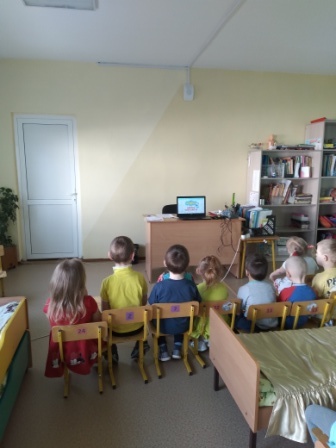 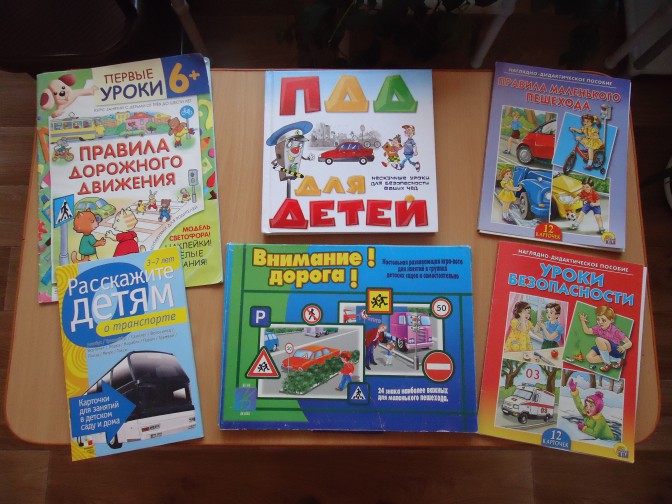 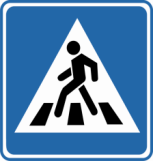 Целевая экскурсия к пешеходному переходу
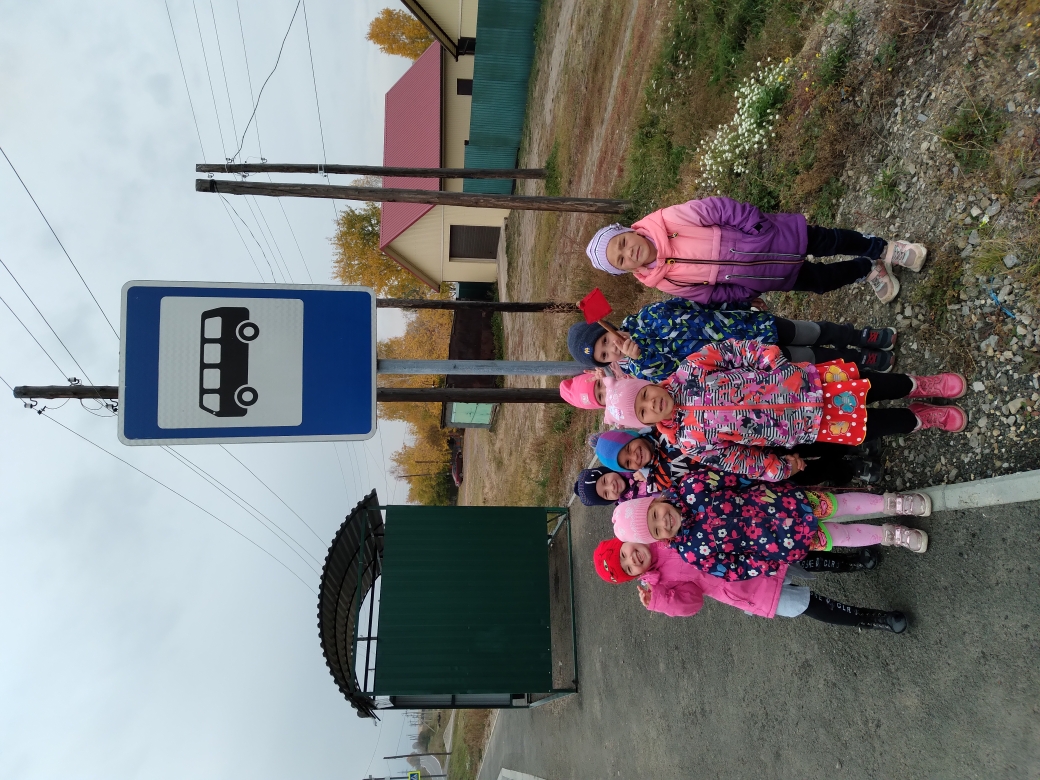 Участие в конкурсе «Мой друг светофор»
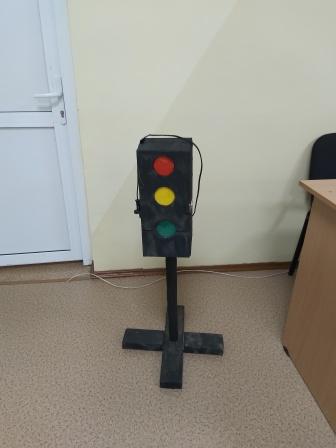 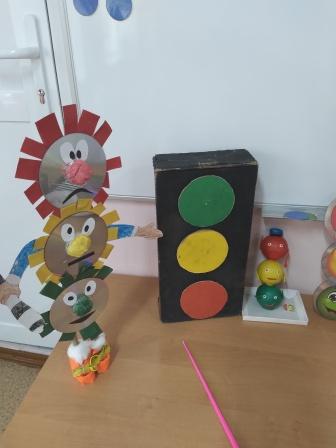 Участие в районном конкурсе рисунков по БДД
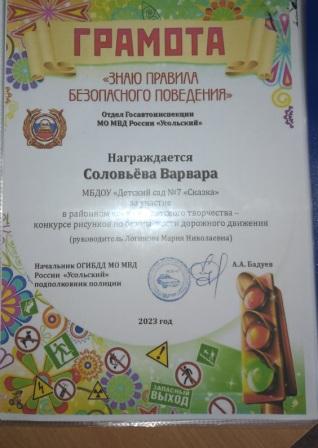 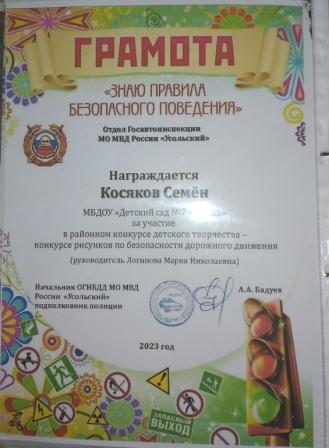 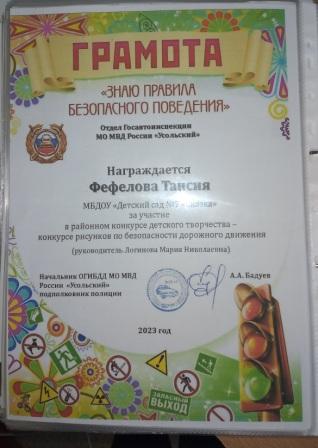 Участие родителей в реализации проекта:
Консультации для родителей: 
  «Стань заметней на дороге», 
  «Как сделать светоотражатель своими руками»,
  «Безопасность на дорогах».
Изготовление «Лэпбука» правила ПДД
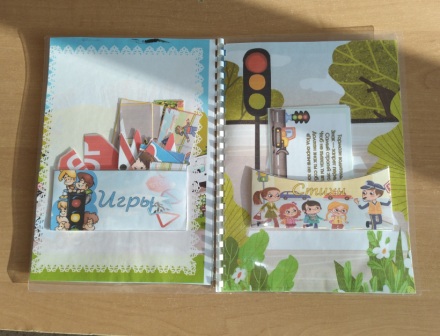 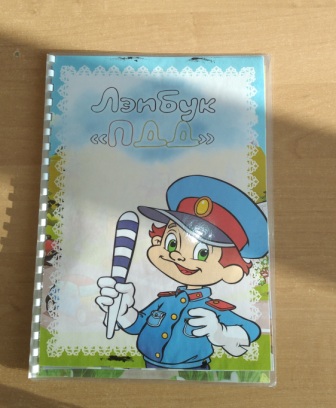 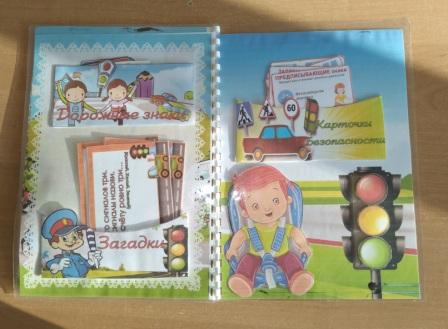 Результат:
Дети ориентированы в том, что машины движутся по проезжей части улицы, а пешеходы по тротуару. Знают о назначении светофора. Имеют представление о видах транспорта, об особенностях их передвижения. Знают, какие правила безопасного поведения необходимо соблюдать на дороге. Как можно защитить себя на дороге в темное время суток с помощью фликеров.